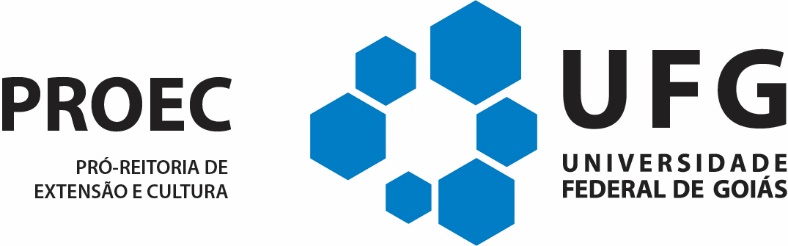 Programa de Formação para a Docência
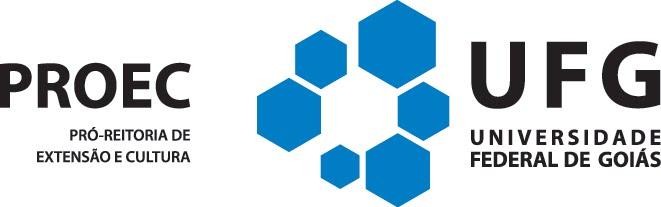 EXTENSÃO UNIVERSITÁRIA
Histórico
 Decreto-Lei nº 19.851, 11 de abril/1931, dispositivo do Estatuto da Universidade Brasileira 
Lei nº 4.024 – 1961 fixa as Diretrizes e Bases da Educação Nacional
Fórum Pró-Reitores de Ext. Univers. Públicas - 1987 
 Nova Constituição Brasileira – 1988 -  Fórum Nacional da Educação aprova o princípio da indissociabilidade:
                          Ensino/Pesquisa/Extensão
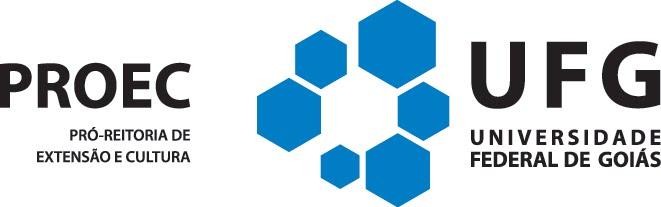 ALGUMAS QUESTÕES SOBRE EXTENSÃO UNIVERSITÁRIA PARA REFLETIR...
Para quê?
 
Para quem? 

Como?
EXTENSAÕ UNIVERSITÁRIA
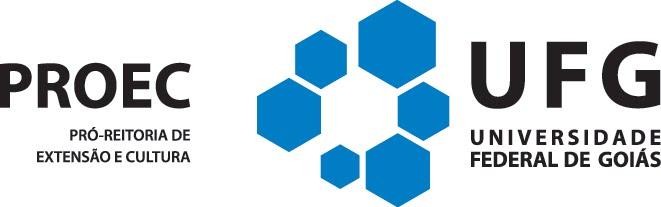 Extensão universitária PARA QUÊ?
Se uma Universidade desenvolve regularmente atividades de Pesquisa e, simultaneamente, envolve seus alunos nessa dinâmica por meio de atividades de ensino, o passo natural é confrontar estes saberes acadêmicos com os saberes populares
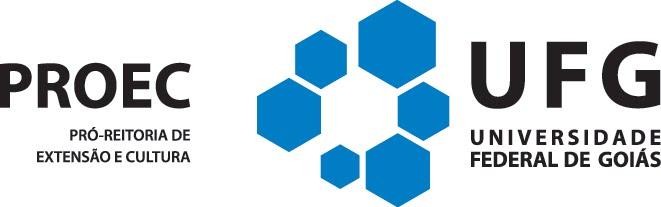 Extensão universitária PARA QUEM?
Primeiramente, Extensão deve ser pensada para a sociedade
deve ser pensada para os docentes e pesquisadores colocarem em prática seus estudos e conhecimentos pesquisados
deve ser pensada para os alunos poderem, em sua formação, conviver com a práxis do mundo vivido em sociedade
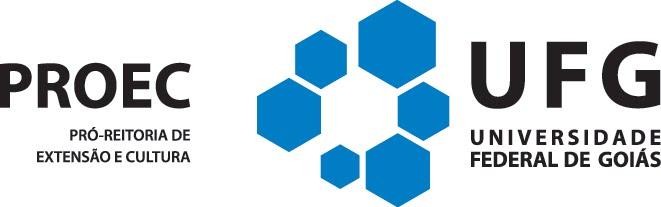 Extensão universitária COMO?
Reconhecer as características de atuação da sua unidade ou órgão; suas habilidades e competências; capacidade e competência de seu quadro docente e técnico-administrativo; reconhecer as demandas da sociedade; integração ensino-pesquisa-extensão.
Projetos, cursos, eventos, prestação de serviços...
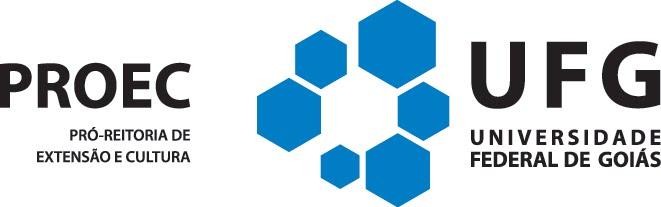 PLANO NACIONAL DE EXTENSÃO
Extensão fundamentada em dois princípios:

 Indissociabilidade

 Ação transformadora (com interação social e   interdisciplinaridade)
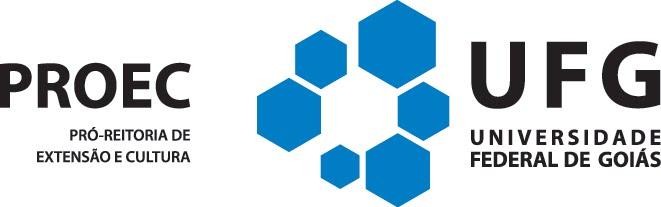 LEI DE DIRETRIZES E BASES DA EDUCAÇÃO NACIONAL(Nº 9.394 – 1996)
“A extensão universitária é o processo educativo, cultural e científico que articula o Ensino e a Pesquisa de forma INDISSOCIÁVEL e viabiliza a relação TRANSFORMADORA entre Universidade e Sociedade...”
“TROCA DE SABERES sistematizados, acadêmico e popular para a PRODUÇÃO DO CONHECIMENTO resultante do confronto com a realidade, a democratização do conhecimento acadêmico e a participação efetiva da comunidade na atuação da Universidade...”
“Além de instrumentalizadora deste processo dialético de teoria/prática, a Extensão é um trabalho INTERDISCIPLINAR  que favorece a visão integrada do social”
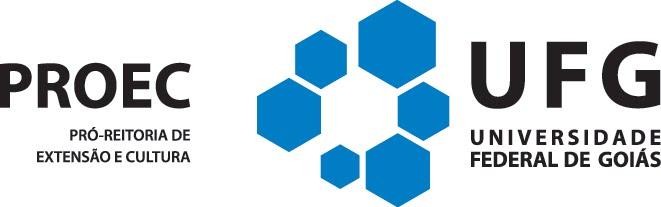 EXTENSÃO E CULTURA: importância para a comunidade universitária e a sociedade
SOCIEDADE
UNIVERSIDADE
Promover a interação dos saberes, socializando a cultura e o conhecimento acadêmico, enriquecendo-se com os saberes extra-acadêmicos

RESOLUÇÃO CONSUNI Nº 03/2008
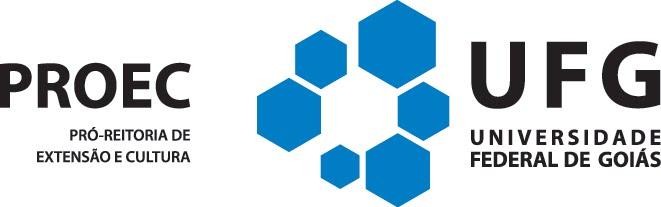 POLÍTICA NACIONAL DE EXTENSÃO
Conceito de Extensão Universitária

“A Extensão Universitária é o processo educativo, cultural e científico que articula o Ensino e a Pesquisa de forma indissociável e viabiliza a relação transformadora entre a Universidade e a Sociedade”
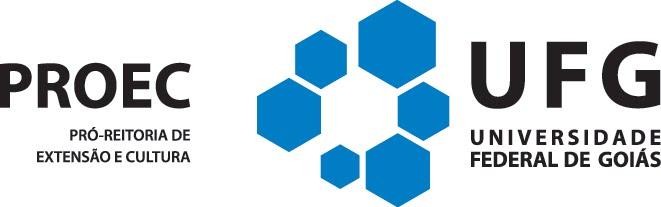 POLÍTICA NACIONAL DE EXTENSÃO
Diretrizes para a Extensão Universitária
 Impacto e transformação
 Interação dialógica
 Interdisciplinaridade
 Indissociabilidade (ensino/pesquisa/extensão)
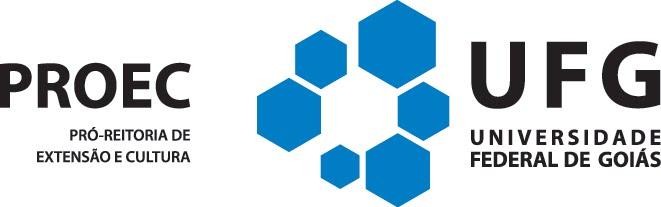 POLÍTICA NACIONAL DE EXTENSÃO
Impacto e transformação

Estabelecimento de uma relação entre a Universidade e outros setores da Sociedade, com vistas a uma atuação transformadora, voltada para os interesses e necessidades da maioria da população e implementadora de desenvolvimento regional e de políticas públicas
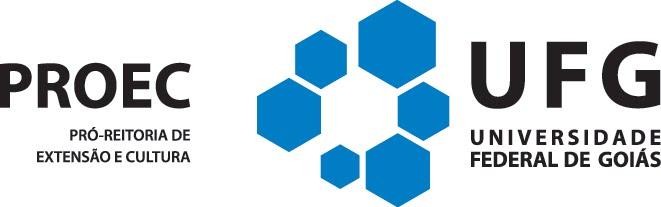 POLÍTICA NACIONAL DE EXTENSÃO
Interação Dialógica

Desenvolvimento de relações entre universidade e setores sociais marcadas pelo diálogo, pela ação de mão-dupla, de troca de saberes, de superação do discurso da hegemonia acadêmica
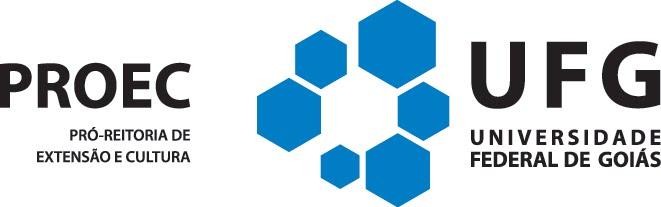 POLÍTICA NACIONAL DE EXTENSÃO
Interdisciplinaridade

Caracterizada pela interação de modelos e conceitos complementares, de material analítico e de metodologias, buscando consistência teórica e operacional que estruture o trabalho dos atores do processo social e que conduza à interinstitucionalidade, construída na interação e inter-relação de organizações, profissionais e pessoas
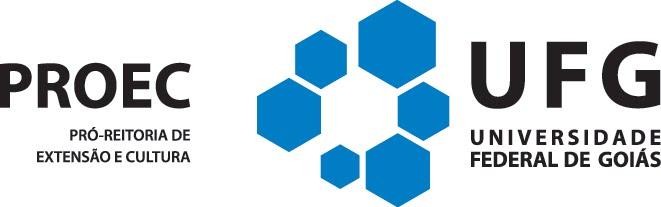 POLÍTICA NACIONAL DE EXTENSÃO
Indissociabilidade

Reafirmando a Extensão como processo acadêmico – em que toda ação de extensão deverá estar vinculada ao processo de formação de pessoas e de geração de conhecimento. Na aplicação dessa diretriz o reconhecimento de ações de extensão no processo curricular, com atribuição de créditos acadêmicos
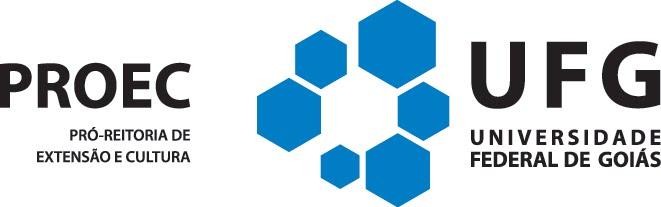 POLÍTICA NACIONAL DE EXTENSÃO
Institucionalização da Extensão Universitária

 Política de Extensão – (conceito, diretrizes,  finalidades)

 Definida em instâncias institucionais de deliberação    superior (CONSUNI – CEPEC – CÂMARA SUPERIOR DE EXTENSÃO E CULTURA)

 Normalizada em instrumentos legais (Estatuto, Regimento Geral, PDI, Resoluções, Portarias, Editais)
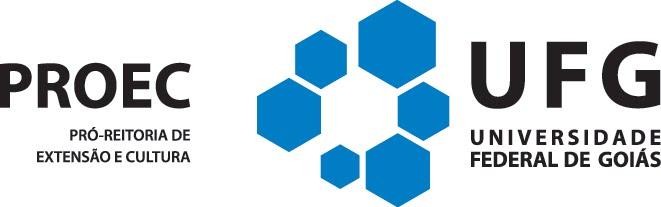 POLÍTICA NACIONAL DE EXTENSÃO
Institucionalização da Extensão Universitária

Aspectos a serem normalizados:

 Processo de aprovação das ações de extensão
 Programas de bolsa para alunos
 Formas de participação do aluno nas ações de extensão
 Aproveitamento curricular do aluno 
 Valorização da participação do docente
 Formas de participação da comunidade externa no processo decisório da extensão
 Formas de participação de servidores técnico-administrativos
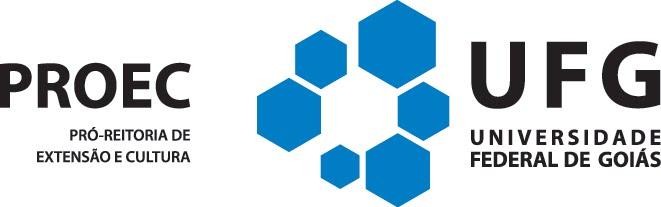 ÁREAS E LINHAS DE EXTENSÃO
Áreas do Conhecimento
Definidas de acordo com critérios do CNPq

 Ciências Exatas e da Terra
 Ciências Biológicas
 Engenharia/Tecnologia
 Ciências da Saúde
 Ciências Agrárias
 Ciências Sociais
 Ciências Humanas
 Linguística, Letras e Artes
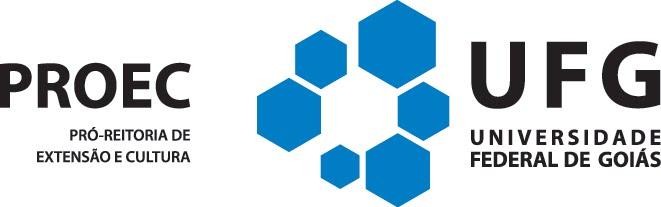 ÁREAS E LINHAS DE EXTENSÃO
Áreas Temáticas
Área temática principal (1)
Área temática secundária (2)

Comunicação
Cultura
Direitos Humanos e Justiça
Educação
Meio Ambiente
Saúde
Tecnologia e Produção
Trabalho
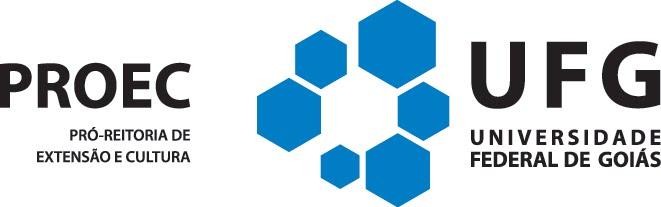 COMO FAÇO PARA CADASTRAR MINHA AÇÃO DE EXTENSÃO NA UFG?
Sistema Integrado de
Gestão de Atividades
Acadêmicas – SIGAA
Módulo
Extensão
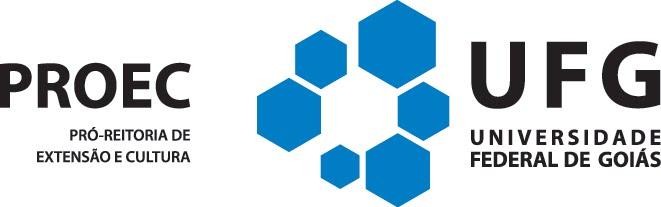 ACESSANDO O SIGAA
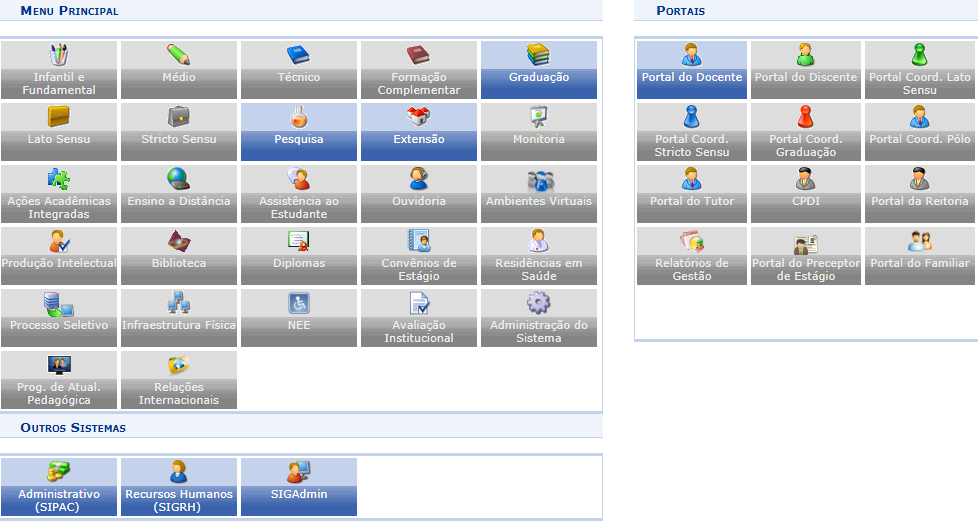 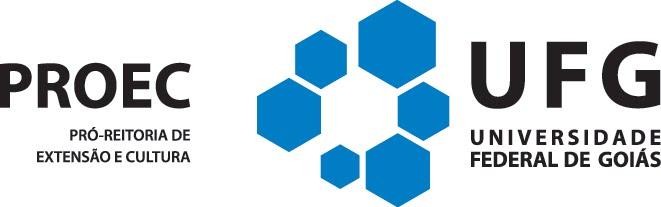 ACESSO  AO PORTAL DO DOCENTE
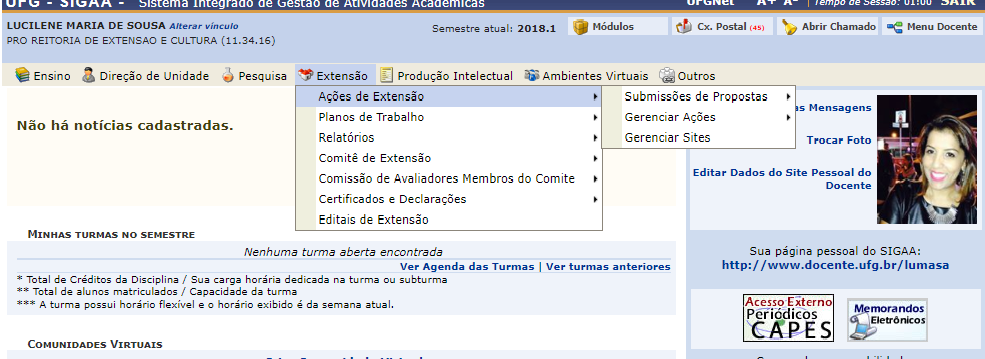 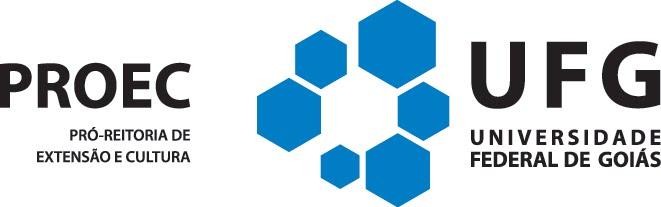 ACESSO  AO PORTAL DO DOCENTE
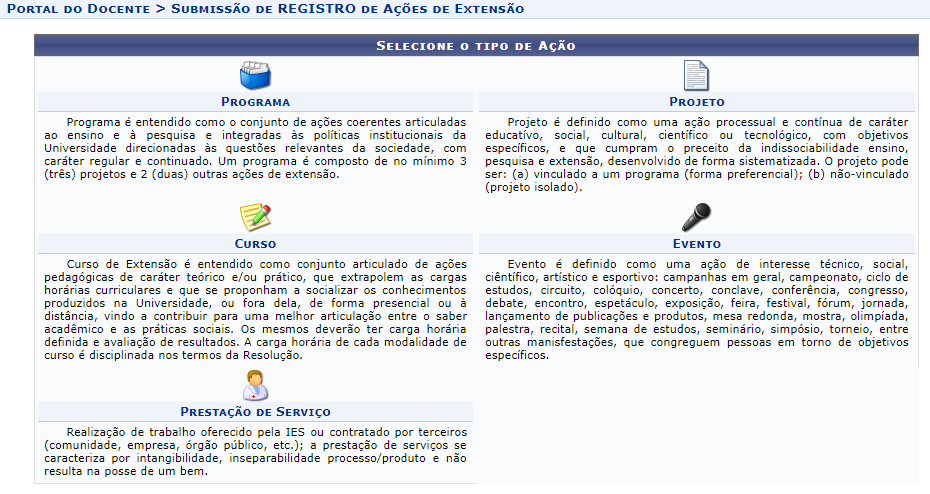 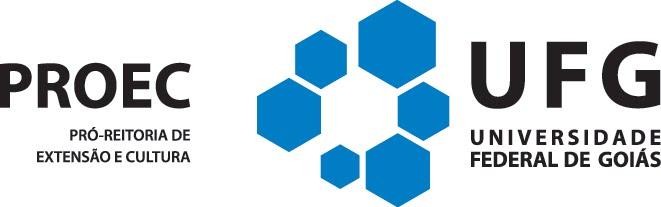 AÇÕES DE EXTENSÃO
Programa

“Conjunto articulado de projetos e outras ações de extensão (cursos, eventos, prestação de serviços), preferencialmente integrando as ações de extensão, pesquisa e ensino. Tem caráter orgânico-institucional, clareza de diretrizes e orientação para um objetivo comum, sendo executado a médio e longo prazo”
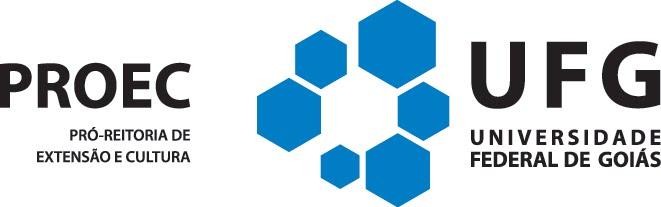 AÇÕES DE EXTENSÃO
Projeto
Ação processual e contínua de caráter educativo, social, cultural, científico ou tecnológico, com objetivo específico e prazo determinado

Modalidades de Projeto:

 Projeto Vinculado a um Programa (forma preferencial – o projeto faz 
    parte de uma nucleação de ações).
 Projeto Não-vinculado a Programa (Projeto isolado)
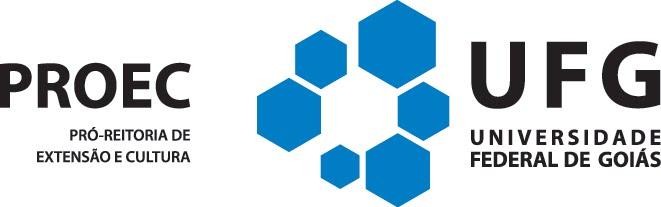 AÇÕES DE EXTENSÃO
Curso
Ação pedagógica, de caráter teórico e/ou prático, presencial ou a distância, planejada e organizada de modo sistemático, com carga horária mínima de 8 horas e critérios de avaliação definidos
Classificação do curso oferecido em três categorias:
I -   Presencial;    À distância

II-  Até 30 horas;    Igual ou superior a 30 horas;  Iniciação;  Atualização

III- Treinamento e Qualificação Profissional; Aperfeiçoamento; 
      Especialização
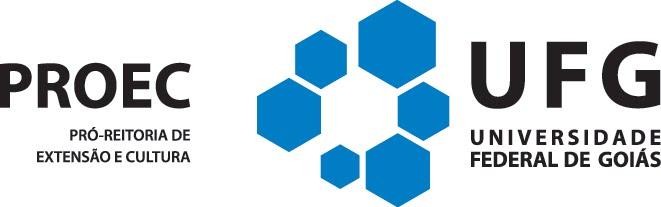 AÇÕES DE EXTENSÃO
Evento
Ação que implica na apresentação e/ou exibição pública, livre ou com clientela específica, do conhecimento ou produto cultural, artístico, esportivo, científico e tecnológico desenvolvido, conservado ou reconhecido pela Universidade
Classificação dos tipos de Eventos
 Congresso (duração de 3 a 7 dias)
 Seminário (algumas horas ou de 1 a 2 dias)
 Ciclo de Debates (encontros sequências e com tema específico)
 Exposição (feira, salão, mostra, lançamento)
 Espetáculo (demonstrações públicas)
 Evento esportivo
 Festival (edições periódicas)
 Outros (Ação pontual de mobilização que visa objetivo definido, ex. campanhas).
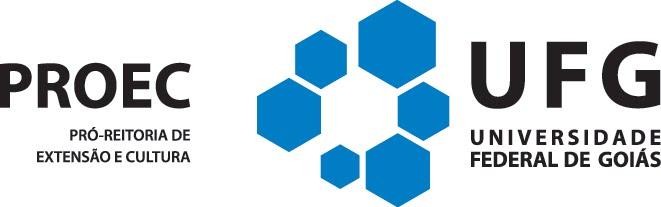 AÇÕES DE EXTENSÃO
Prestação de Serviços

Realização de trabalho oferecido pela Instituição de Educação Superior ou contratado por terceiros (comunidade, empresa, órgão público, etc.). A prestação de serviços se caracteriza por intangibilidade, inseparabilidade processo/produto e não resulta na posse de um bem 

A prestação de serviço pode, em algumas circunstâncias, ser oferecida na forma de um Curso ou Projeto de Extensão, nestes casos deve ser registrada como tal.
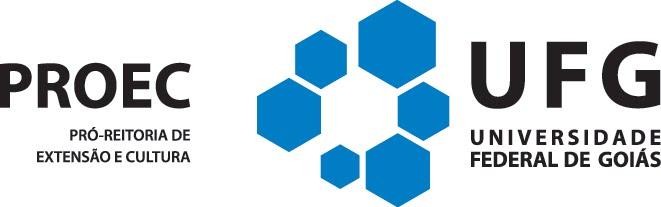 AÇÕES DE EXTENSÃO
Classificação (tipos) de prestações de serviço:

 Atendimento ao público em espaços de cultura, ciência e tecnologia
 Serviço eventual
 Atividades de propriedade intelectual
 Exames e laudos técnicos
 Atendimento jurídico e judicial
 Atendimento em saúde humana
 Atendimento em saúde animal
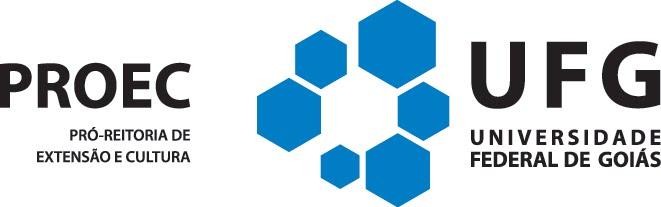 TRAMITAÇÃO DA AÇÃO CADASTRADA
PROEC
SICAD
Gerar produtos
Relatório Parcial/Final
RESOLUÇÃO CONSUNI Nº 03/2008
RESOLUÇÃO CONSUNI Nº 18/2017
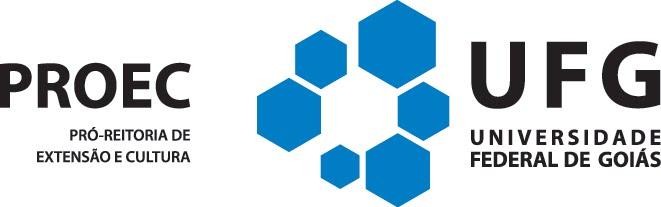 EXTENSÃO NA UFG: como estamos?
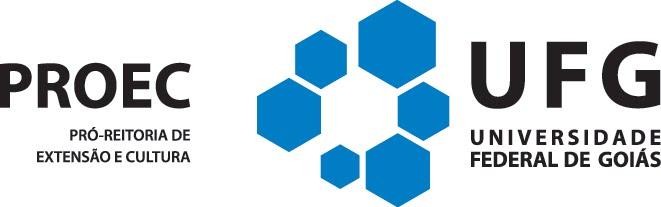 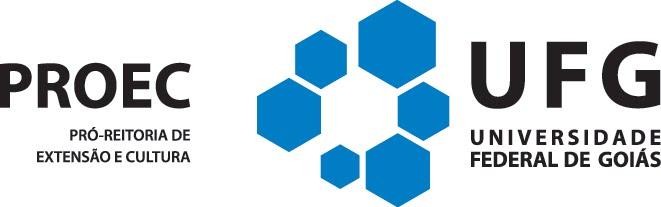 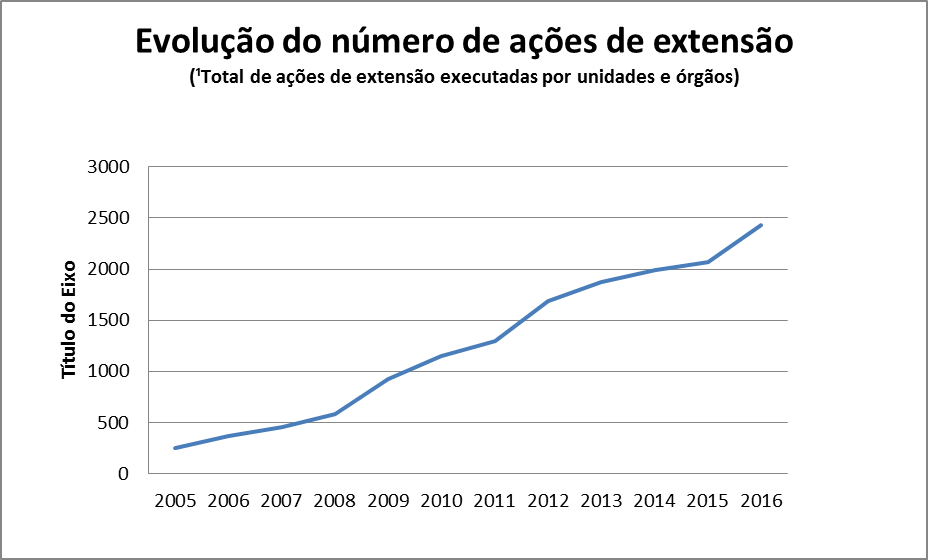 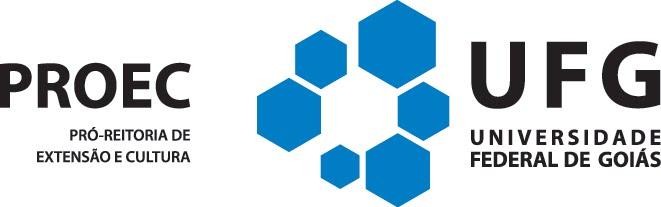 QUEM COORDENA AS AÇÕES DE EXTENSÃO NA UFG?
É a Pró-Reitoria de Extensão e Cultura, um órgão superior da Reitoria da Universidade Federal de Goiás que coordena as ações de Extensão e Cultura, cujos pilares são:
Articular ensino e pesquisa, com o objetivo de buscar soluções para os problemas e anseios da população

Coordenar as atividades realizadas pela UFG junto à sociedade

Apoiar e consolidar as produções culturais e artísticas dos acadêmicos e também da comunidade externa à UFG
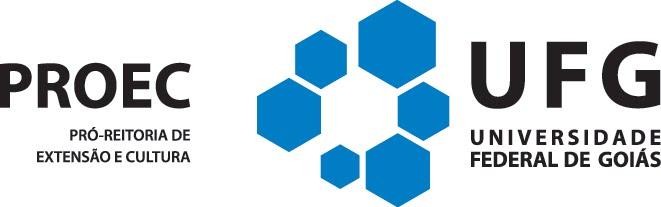 O QUE FAZ A PROEC?
Promove, coordena, fortalece e divulga as ações que unam pesquisa, ensino, extensão e cultura
Apoia o desenvolvimento de projetos de extensão e cultura das Unidades Acadêmicas, Unidades Acadêmicas Especiais e Órgãos da UFG ligadas a todas regionais e campus da UFG
Desenvolve estratégias de aproximação da UFG com instituições públicas e privadas, ONGs para promoção de ações de extensão e  cultura à comunidade
Coordena o Programa de Bolsas de Extensão e Cultura-PROBEC e o Programa de Voluntários de Extensão e Cultura-PROVEC
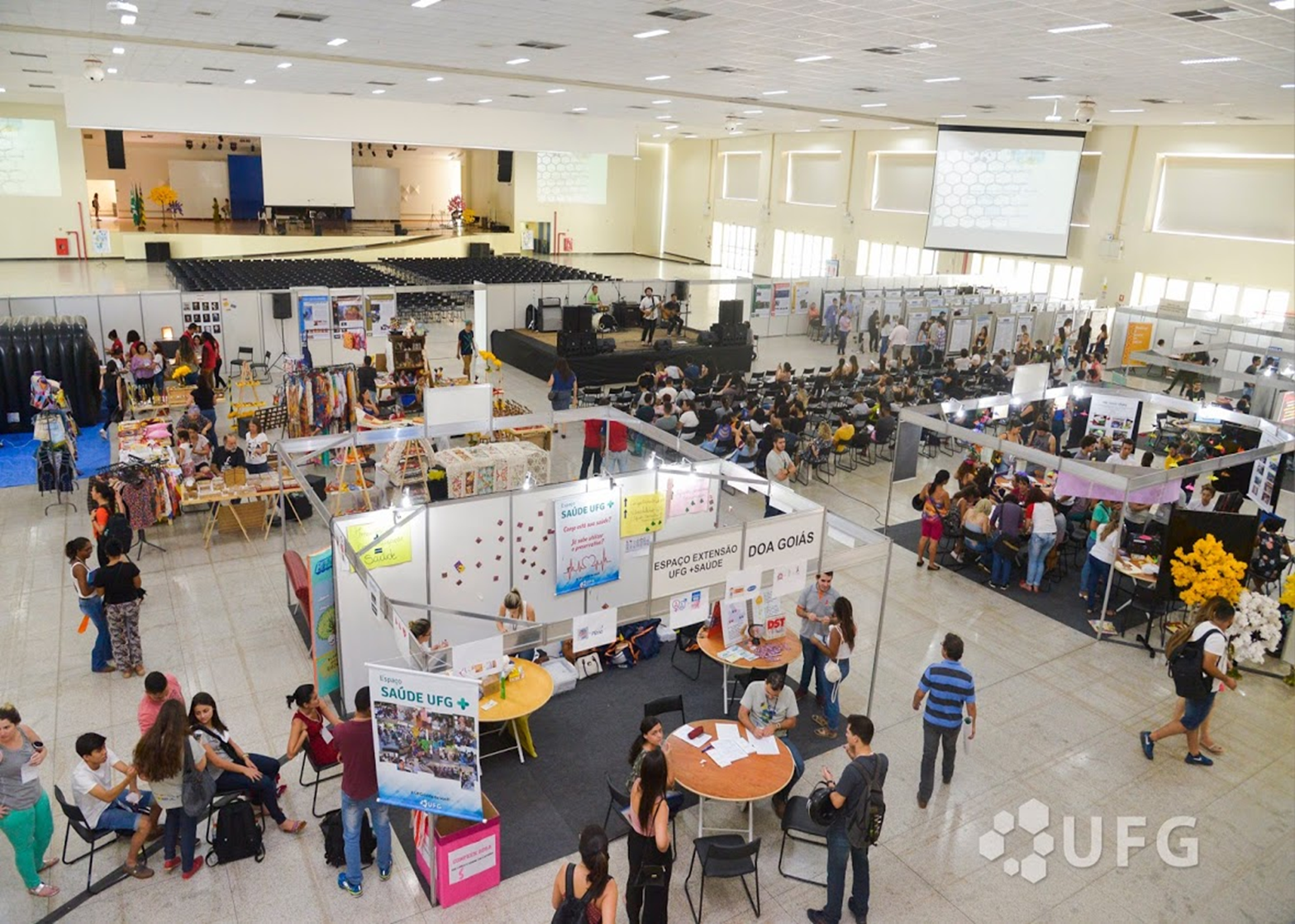 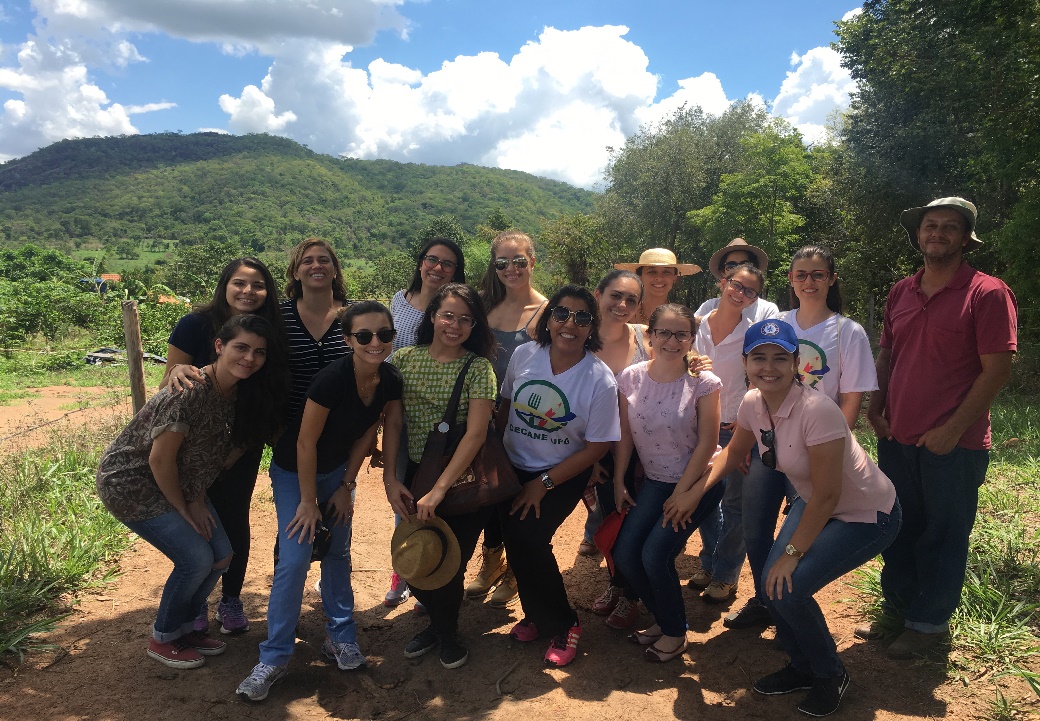 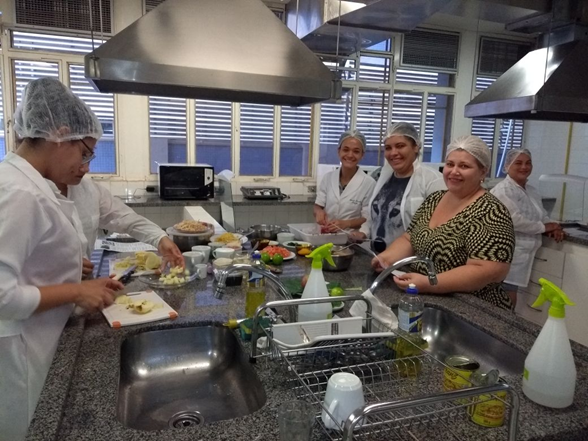 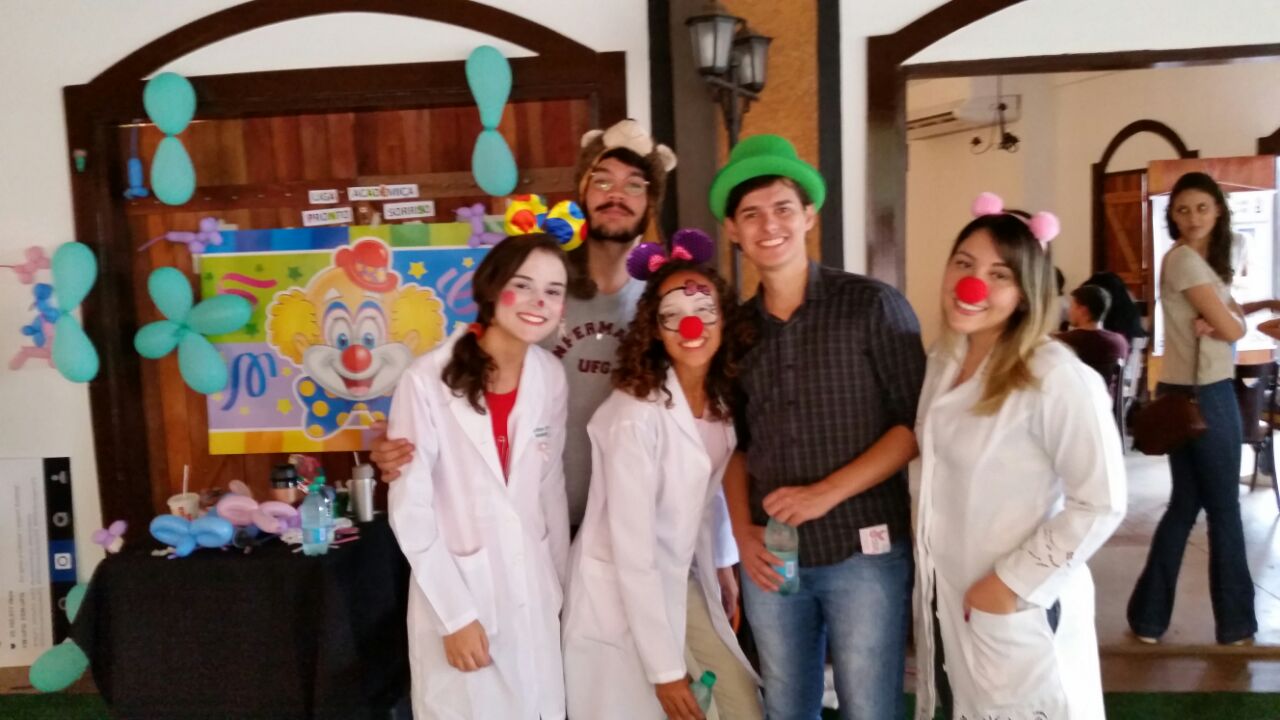 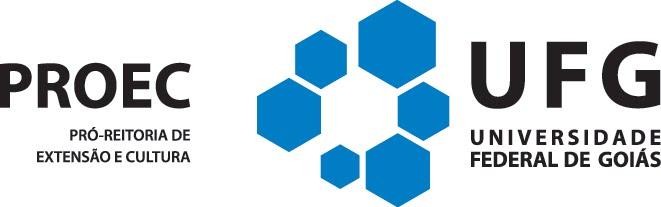 O QUE FAZ A PROEC?
Coordena o Centro Cultural UFG, um espaço referência em artes visuais, teatro, dança e música
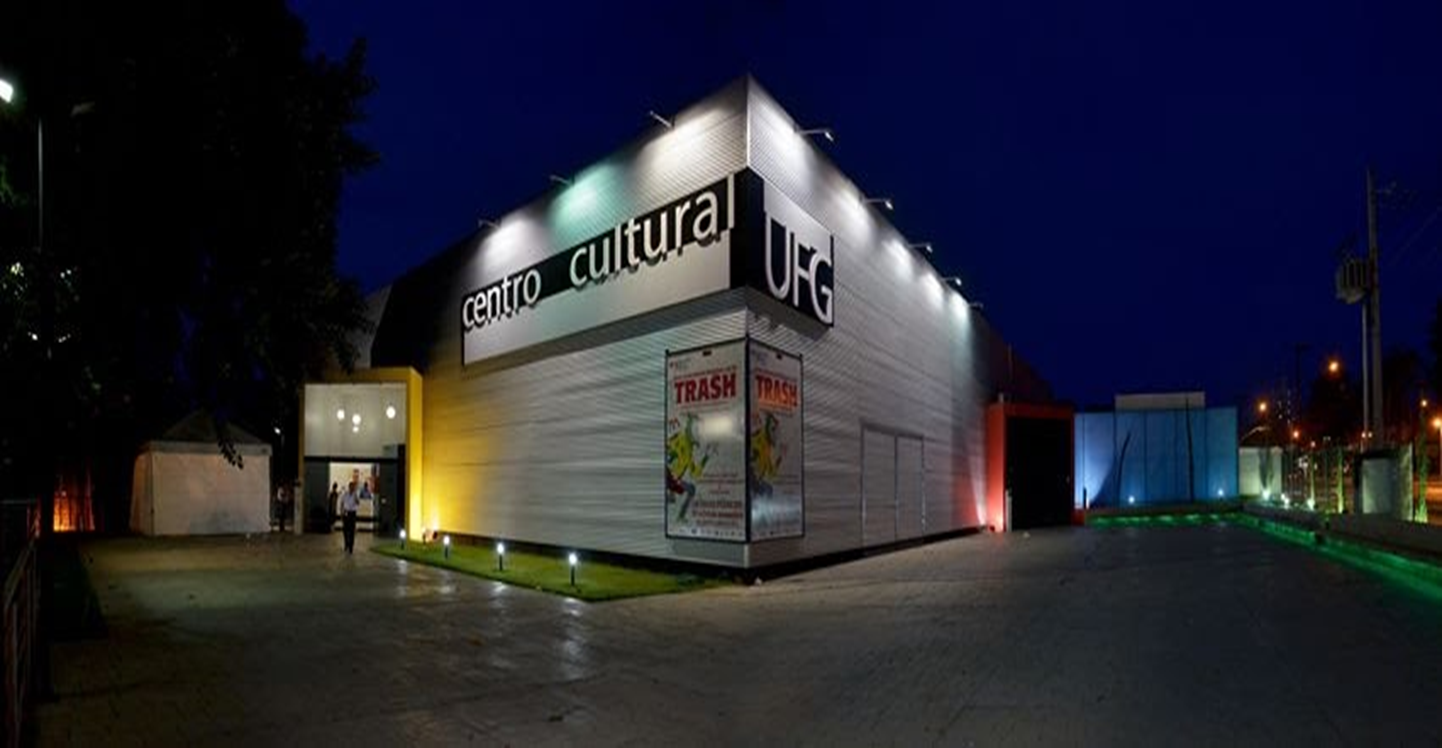 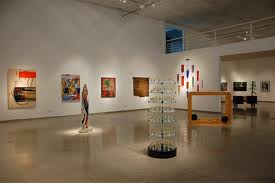 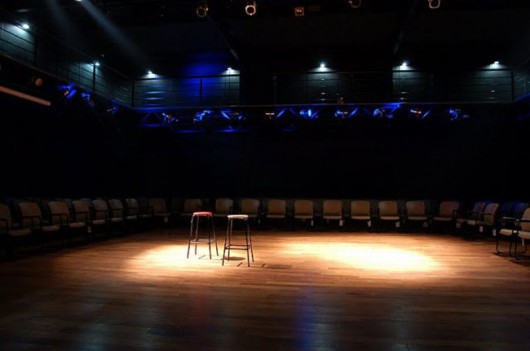 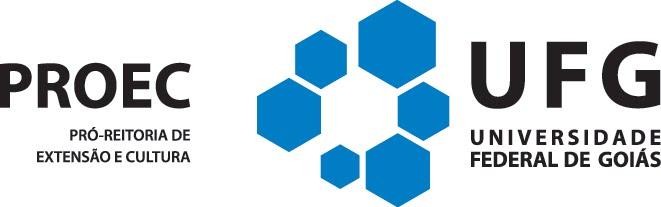 O QUE FAZ A PROEC?
Coordena o CINE UFG que apresenta diariamente filmes do cinema brasileiro contemporâneo com grandes títulos nacionais
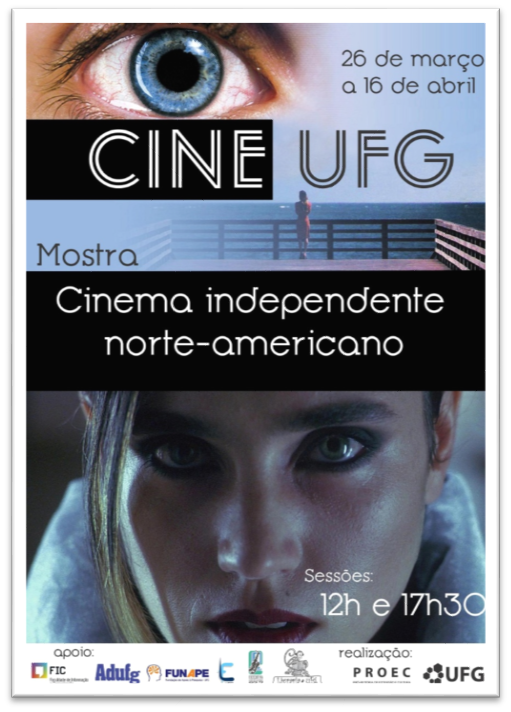 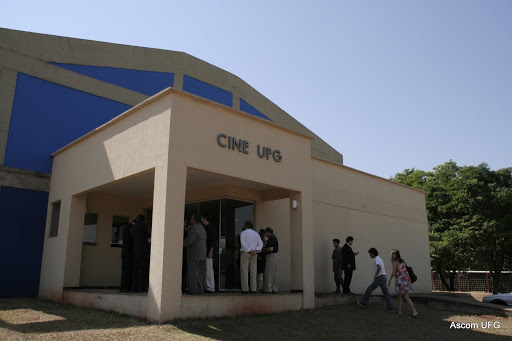 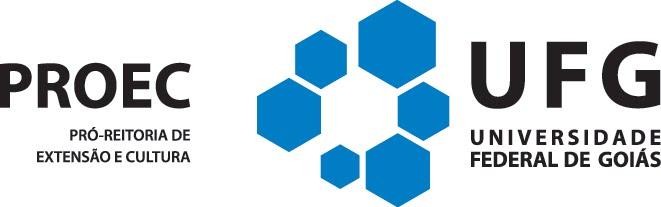 O QUE FAZ A PROEC?
Organiza o Projeto Música no Campus que valoriza e difundi a música brasileira em sua diversidade
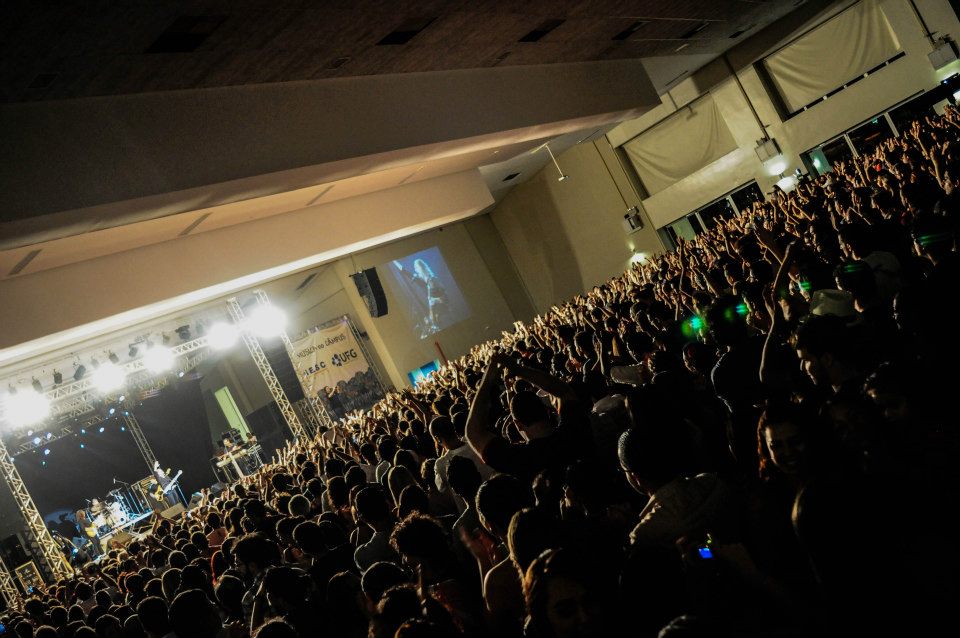 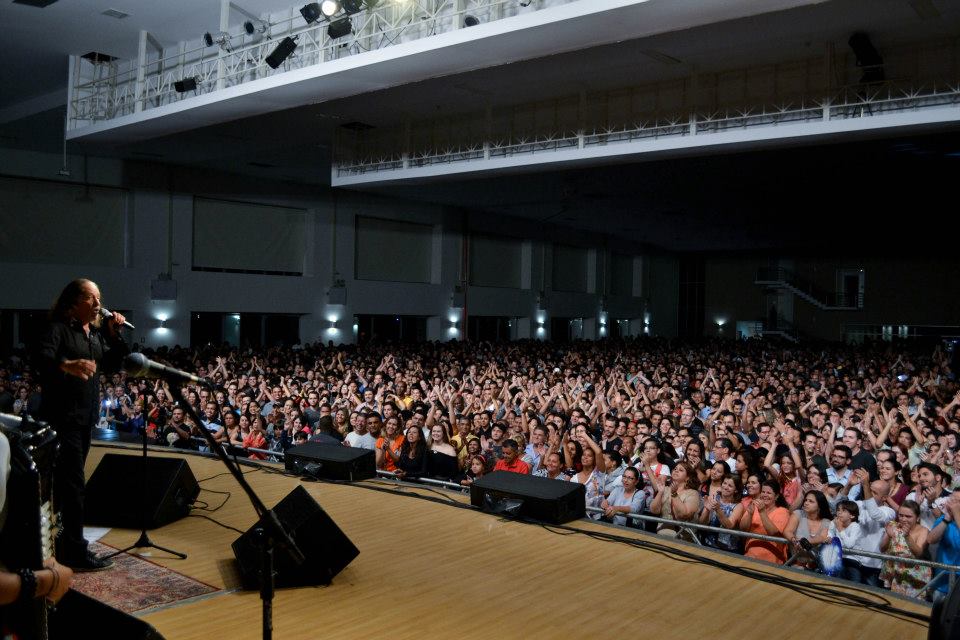 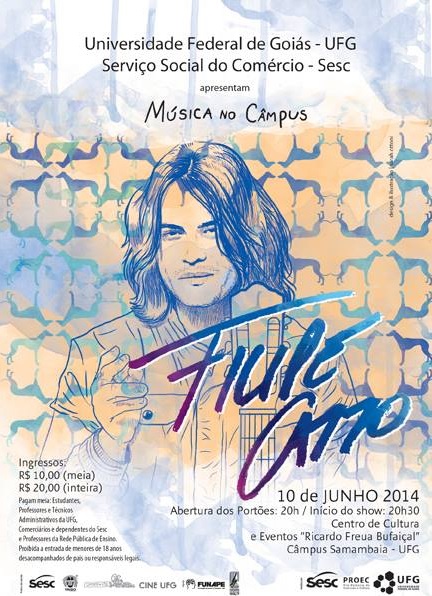 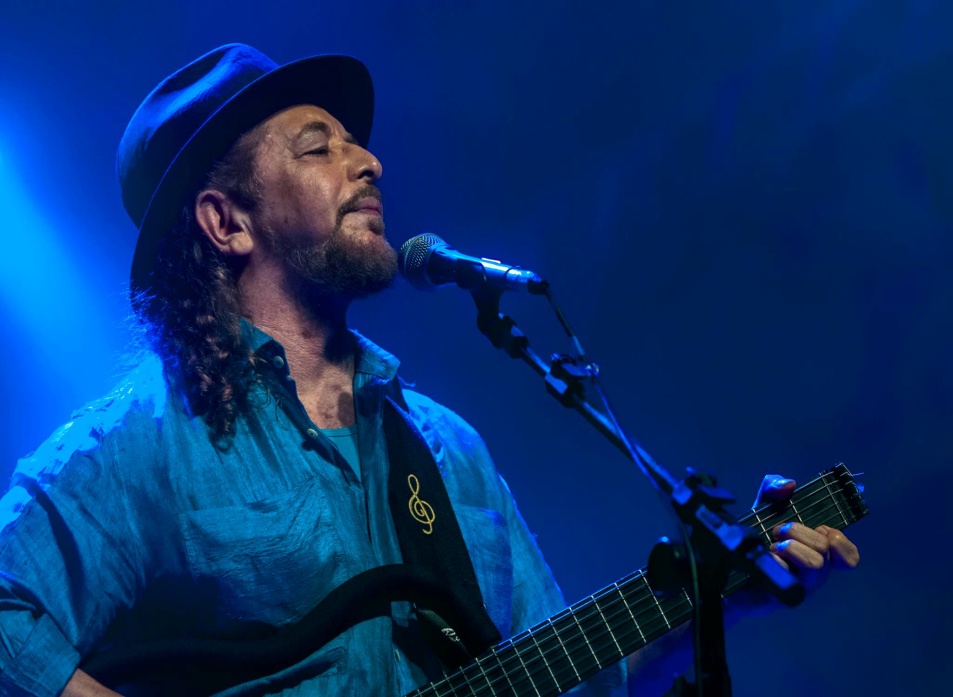 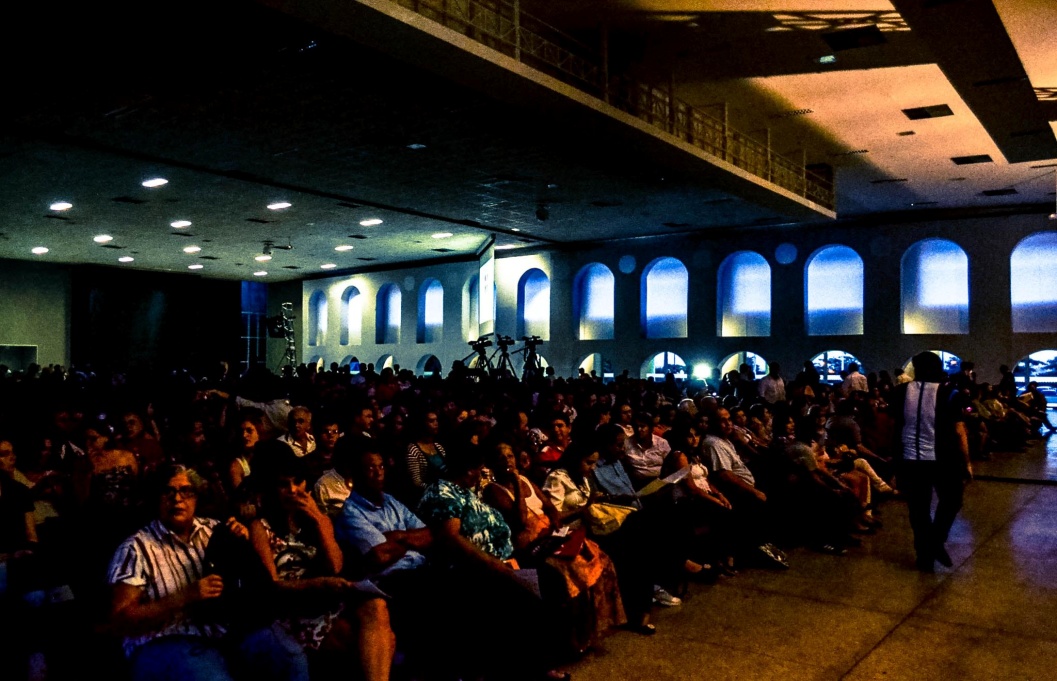 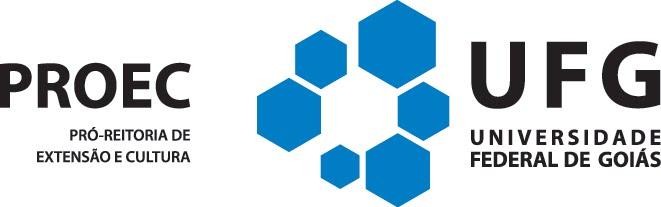 O QUE FAZ A PROEC?
Realiza o Projeto Se Liga na UFG que visa produzir e exibir episódios de aproximadamente de 30 minutos de duração de um programa semanal de televisão voltado para a divulgação e promoção das institucionais, acadêmicas e extensionistas que a Universidade Federal de Goiás realiza em prol de sua comunidade universitária e de toda a sociedade
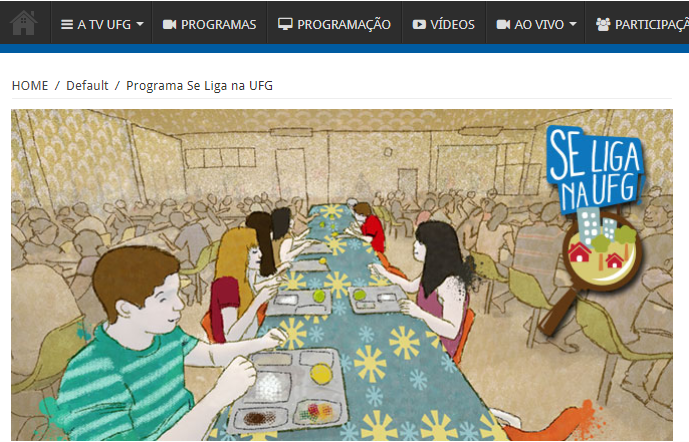 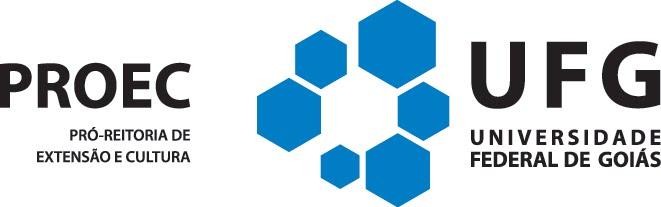 O QUE FAZ A PROEC?
Realiza o Projeto Enredo Cultural na UFG que visa que visa produzir e exibir episódios de aproximadamente 30 minutos de duração de um programa semanal de televisão voltado para a divulgação da produção artística e cultural produzida no âmbito da Universidade Federal de Goiás e da cidade de Goiânia
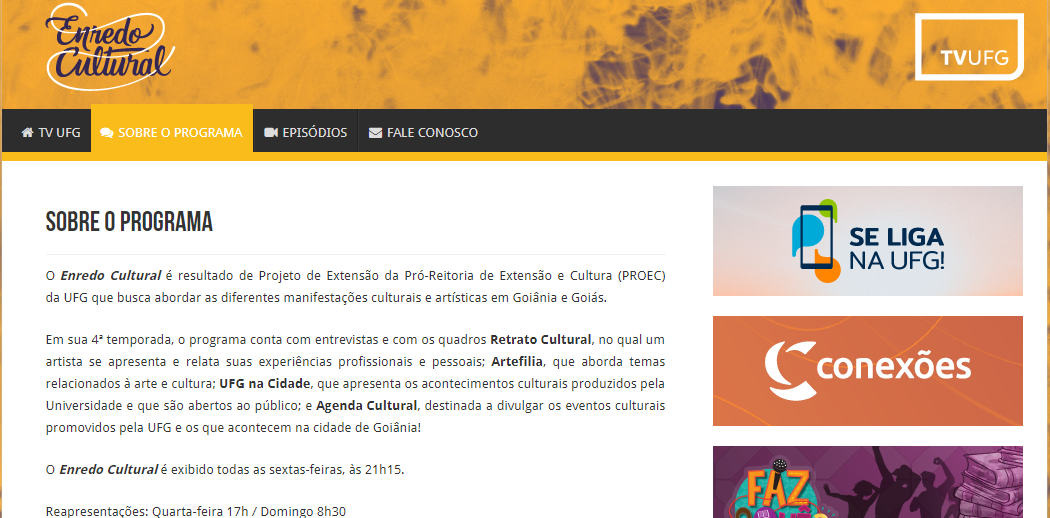 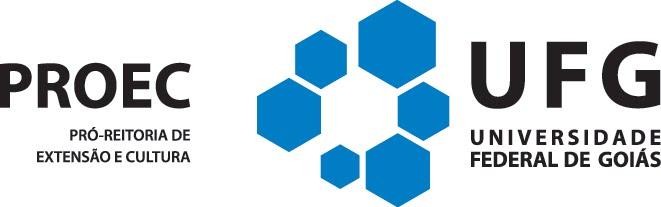 O QUE FAZ A PROEC?
Apoia as ações da Casa Projetos Sociais UFG que desenvolve estratégias em prol da viabilização de projetos com grupos sociais como a Incubadora Social
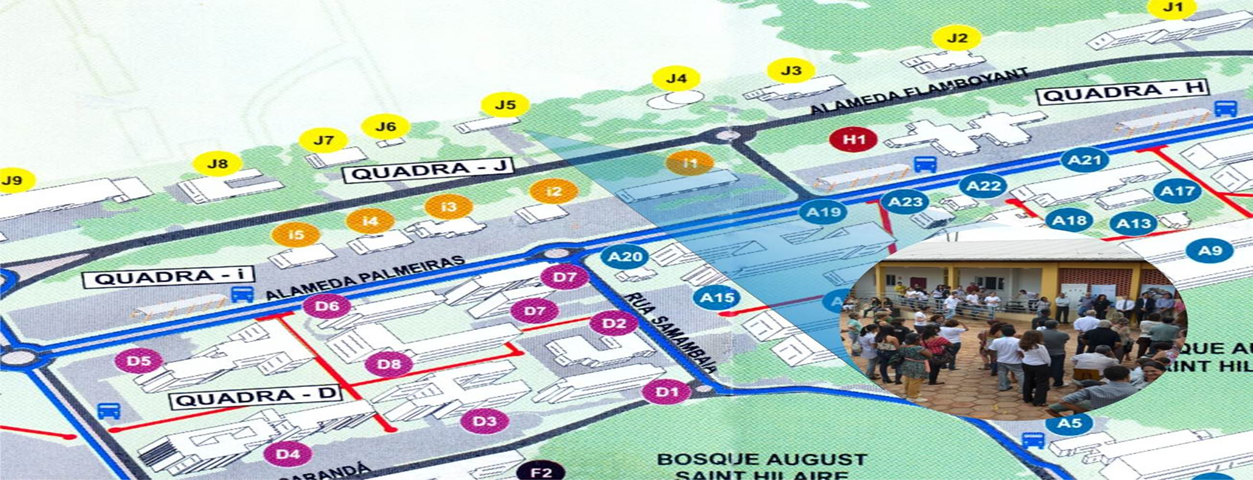 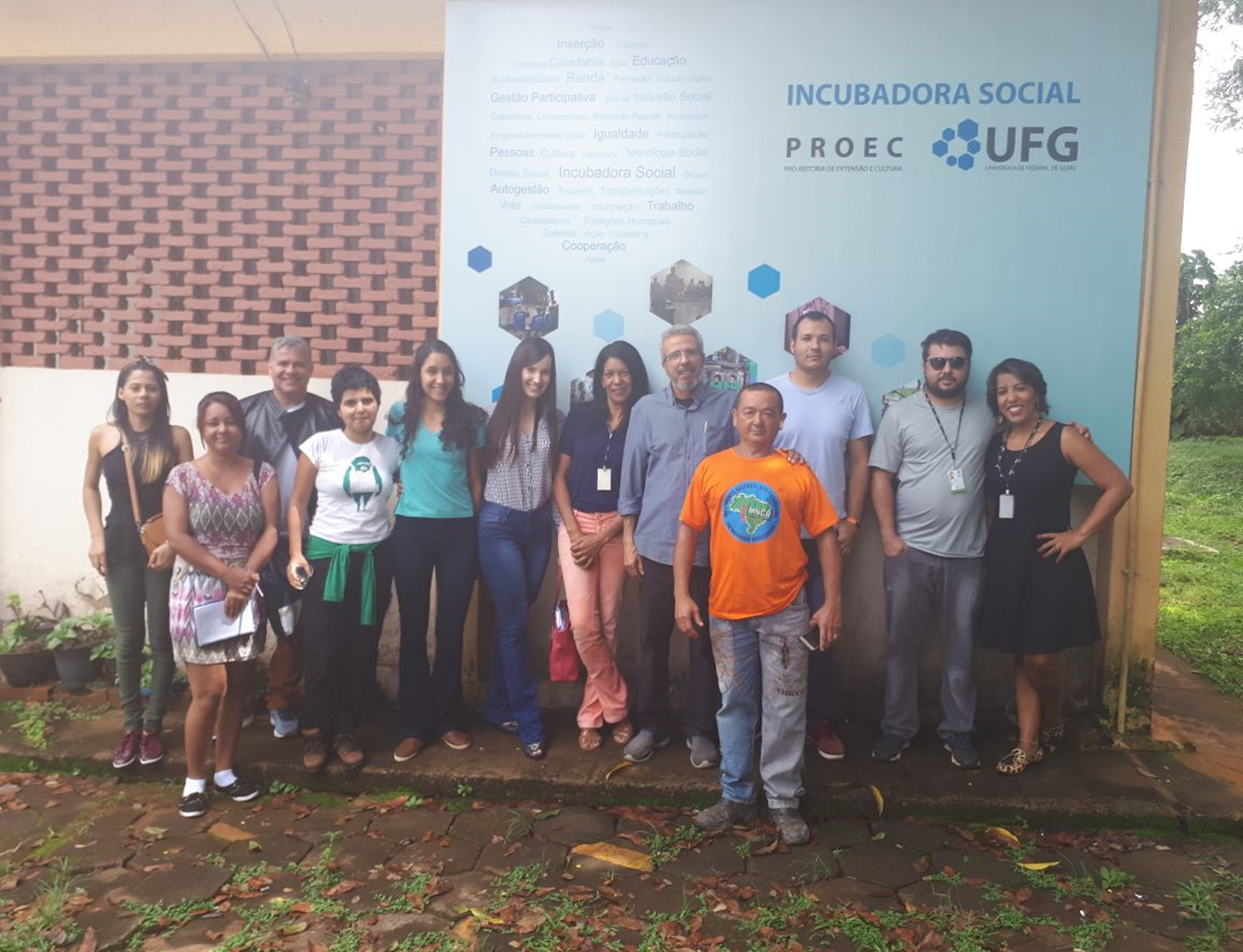 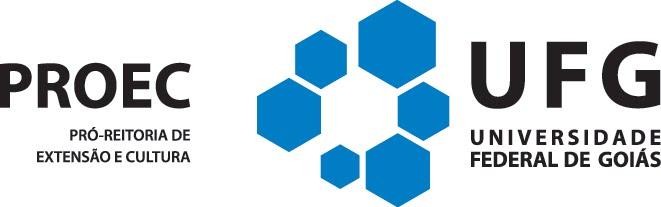 O QUE FAZ A PROEC?
Edita e publica a Revista UFG que se propõe a apresentar a produção intelectual gerada pela Extensão Universitária
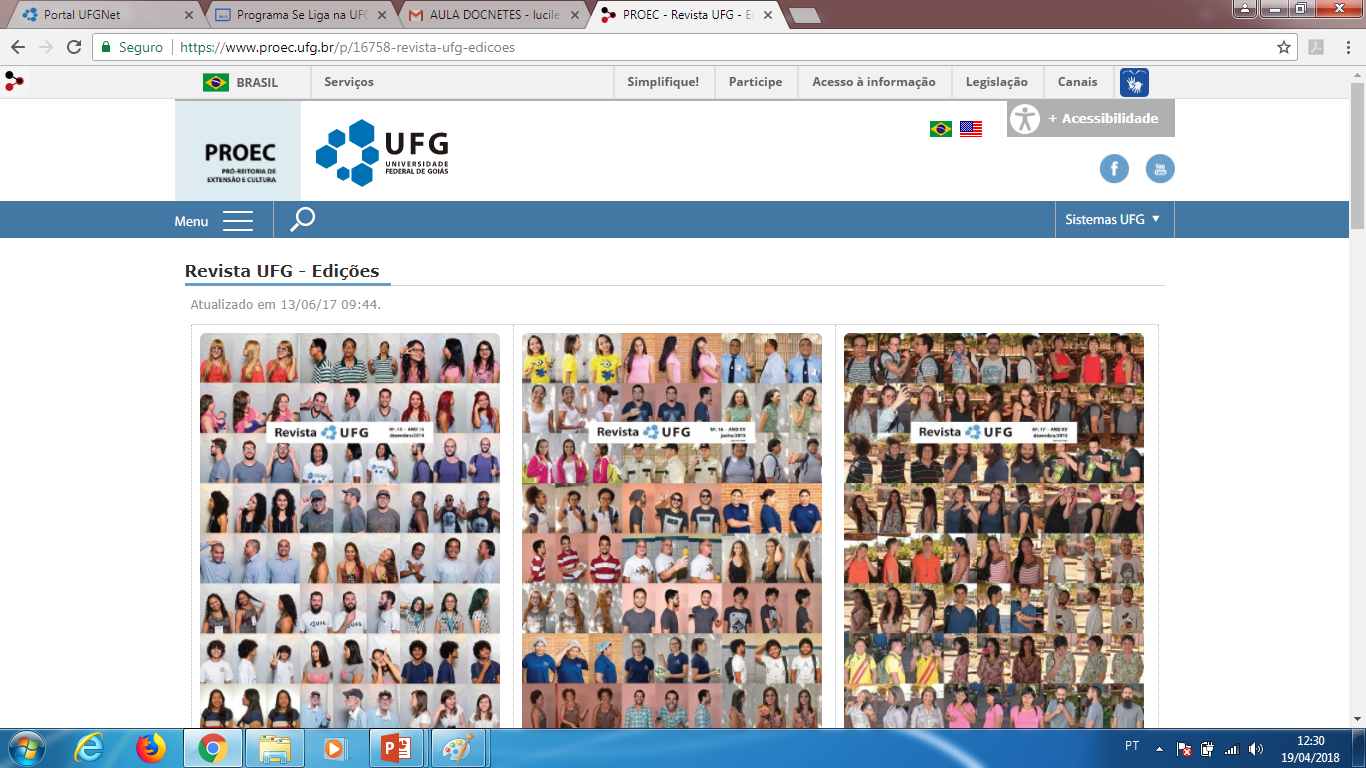 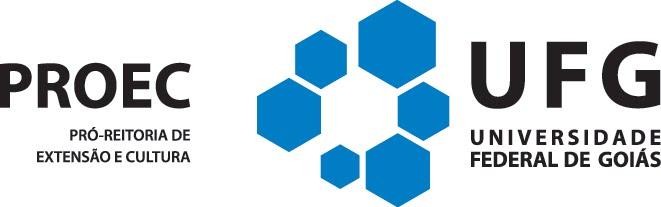 DESAFIOS DA EXTENSÃO
Comprometer-se com as qualidade dos Projetos
Financiamento dos Projetos
Avançar na valorização da Extensão Universitária (Melhorar a pontuação)
Internacionalização
Integração das ações de Extensão na Pesquisa e Extensão com a atuação dos docentes, técnico- administrativos e alunos
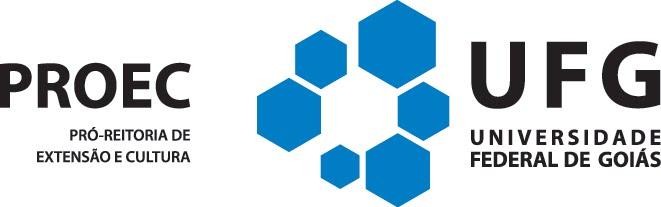 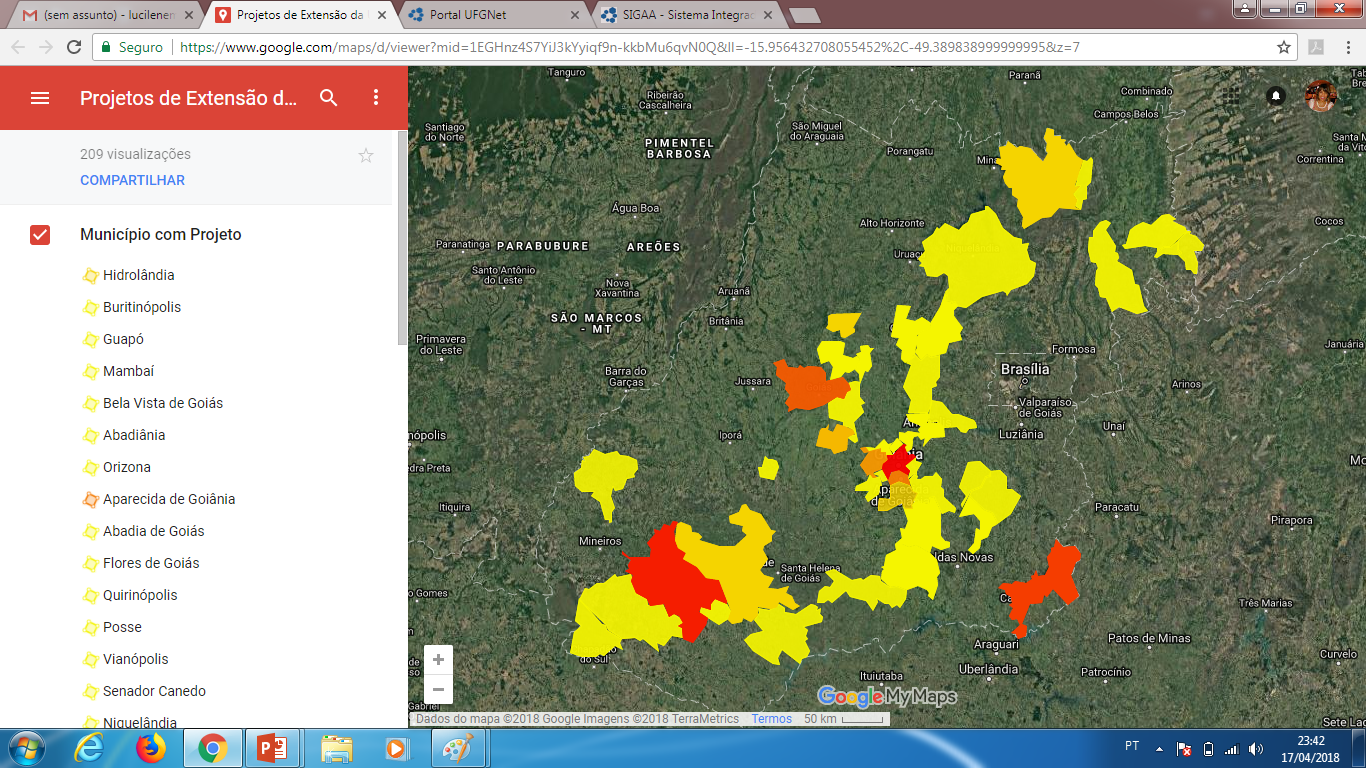 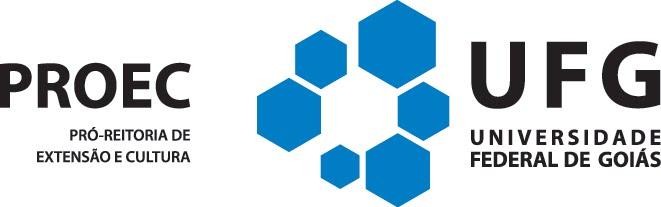 CONHEÇA MAIS SOBRE A PROEC
Site: https://www.proec.ufg.br/
Telefones: 3521-1329/3521-1365
E-mail: ufgproec@gmail.com
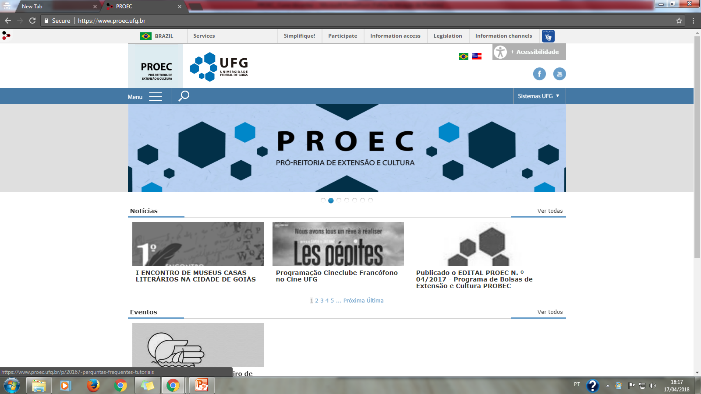 Lucilene Maria de Sousa
Pró-Reitora de Extensão e Cultura/UFG

Flavia Maria Cruvinel
Pró-Reitora Adjunta de Extensão e Cultura /UFG
 Diretora de Cultura/UFG

Emiliano Godoi Lobo
Diretor de Extensão/UFG

Equipe Técnica 
Adriana Cavalcante - Recepcionista
Jéssica Traguetto – Assistente administrativo
Hélio Antônio Batista – Assistente administrativo 
Leandro Machado – Coordenador administrativo 
Rosângela Sousa Santana – Analista de TI - CERCOMP 
Suely Dalva O. Q. Bueno – Técnico Administrativo
Zenilde Nunes Batista – Secretária Executiva
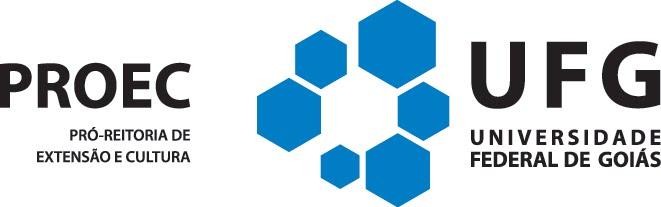 ACESSE  SITE?
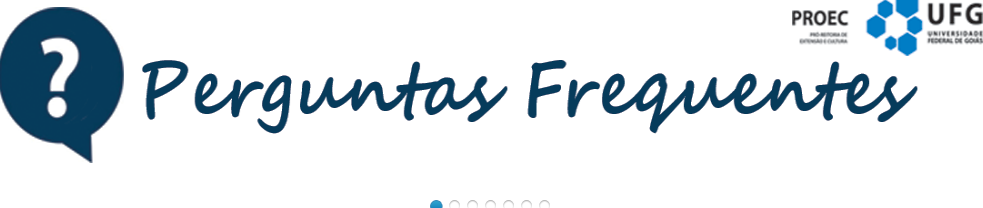 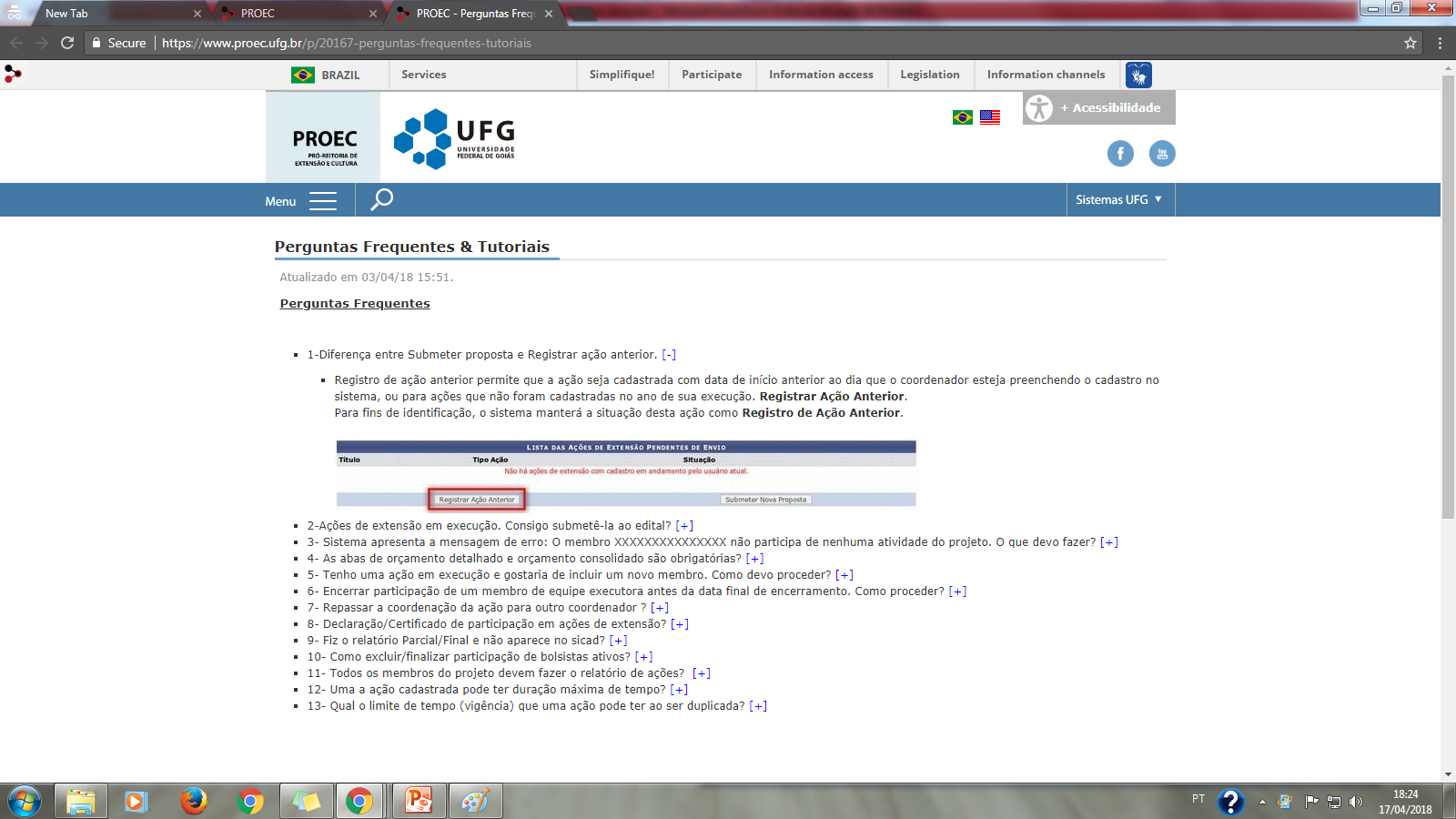 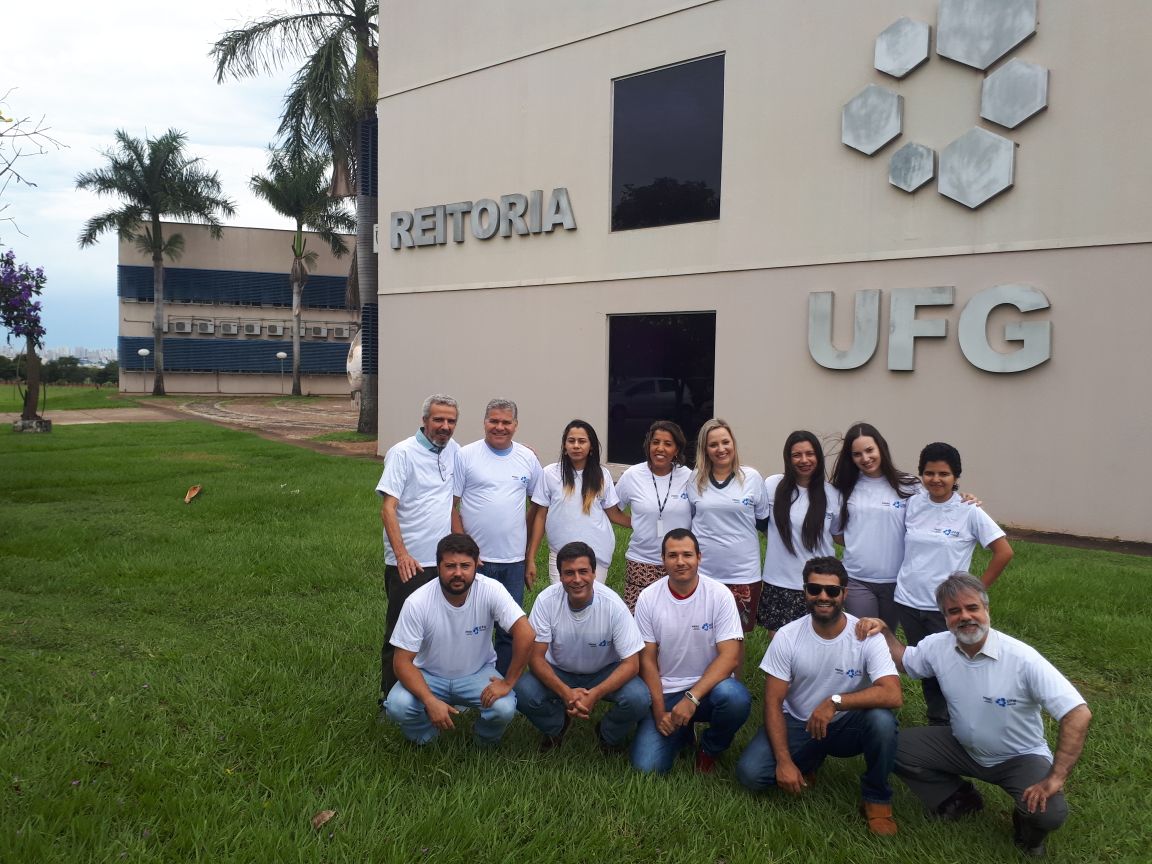 Nossos agradecimentos!
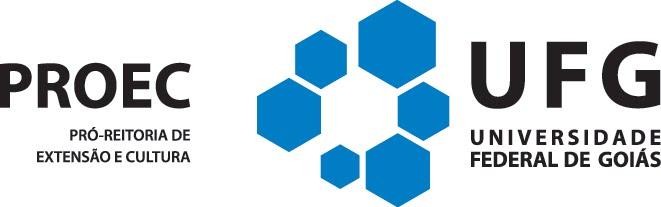 OBRIGADA!

Profa Lucilene Maria de Sousa
PRÓ-REITORIA DE EXTENSÃO E CULTURA
lumasa@ufg.br
3521-1198  99265-7899